POZDRAV ZEMLJI(integrirani dan i terenska nastava )
21. i 22. 4. 2010.
KIP, DARUVAR, SIRAČ
Razredni odjeli: 1., 3. i 4. r
Učiteljica: Snježana Supan
21. 4. 2010.


INTEGRIRANI DAN
             ( KIP )
22. 4. 2010.


TERENSKA NASTAVA
    ( DARUVAR, SIRAČ )
1. / 3. / 4. razred – 21. 4. 2010.
IA – Prezentacija prikupljenog materijala u školskom projektu
HJ – Usmeno i pismeno opisivanje predmeta – vježb.
PID – Zaštita i čuvanje prirode – vježb. i pon.
LK – Izrada ekološke čestitke ( timski rad )
MAT – Samostalno stvaranje matematičkih zadataka na  temu ekologije – vježb.
Prezentacija prikupljenog materijala u školskom projektu
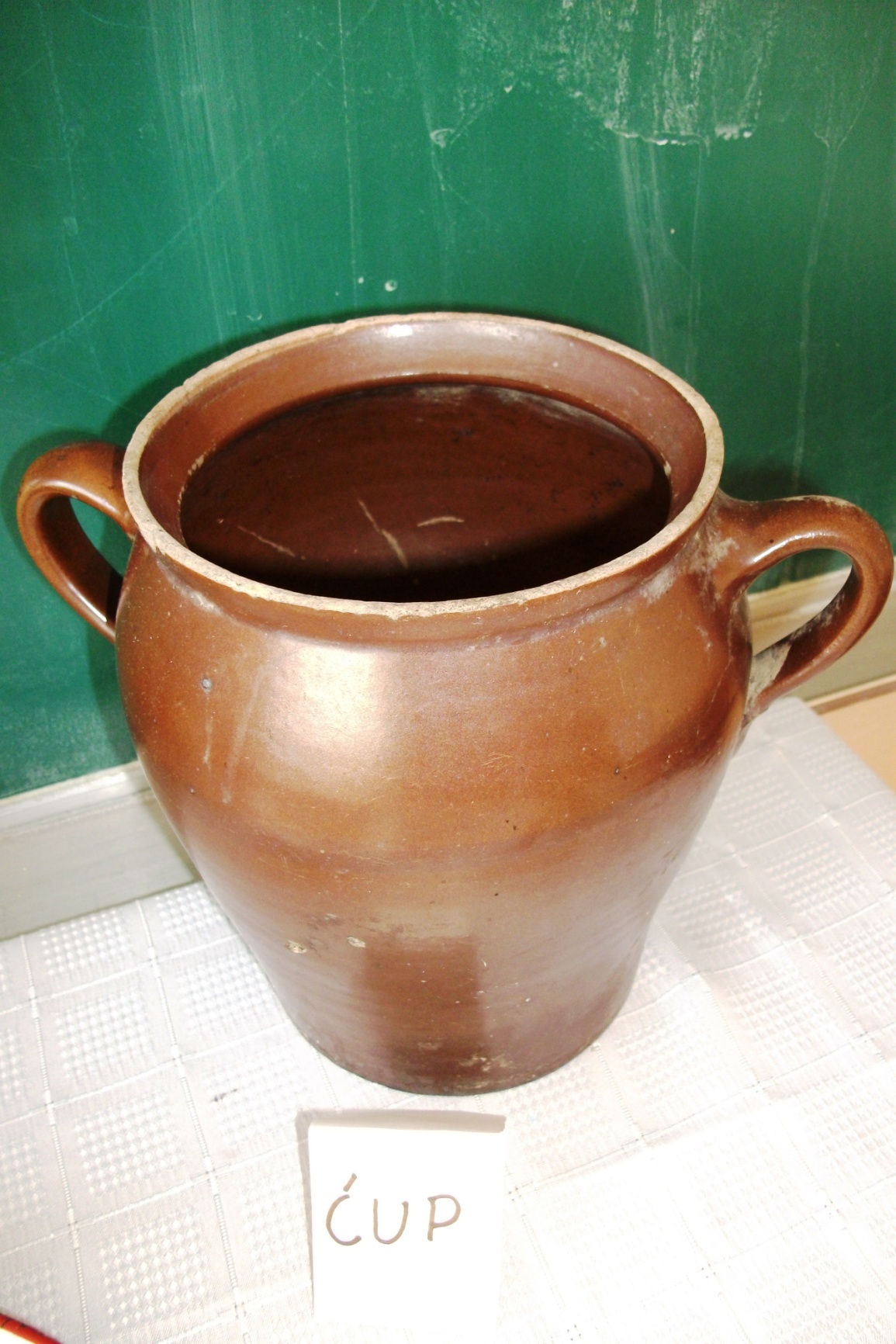 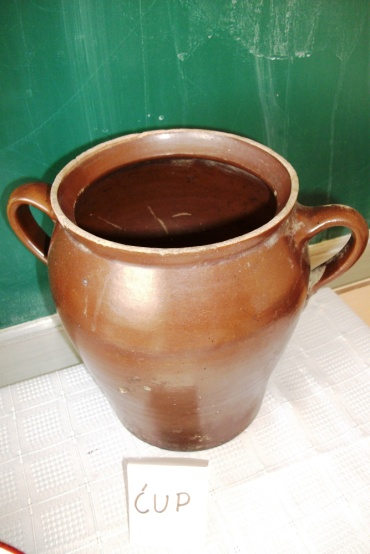 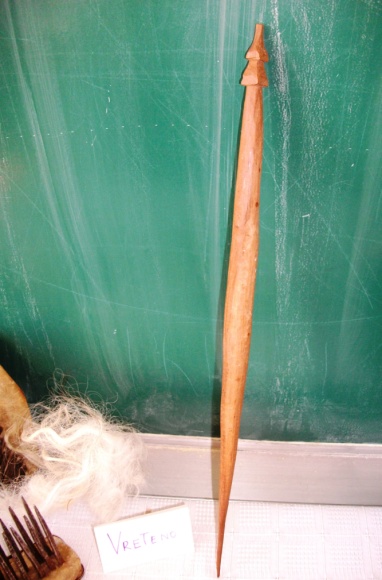 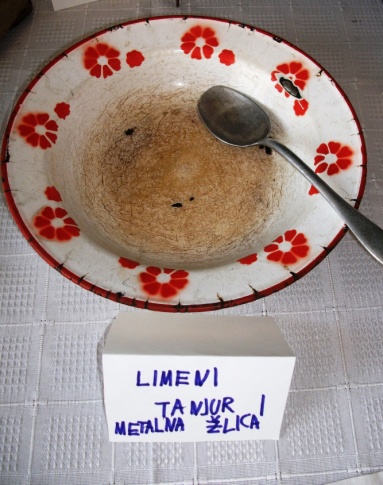 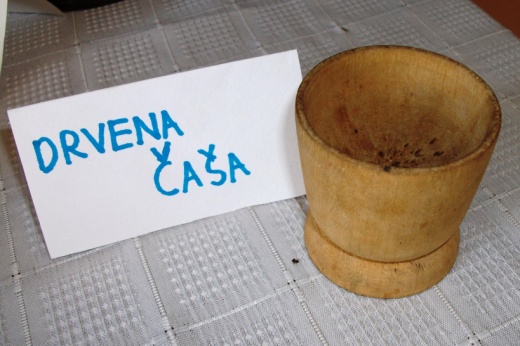 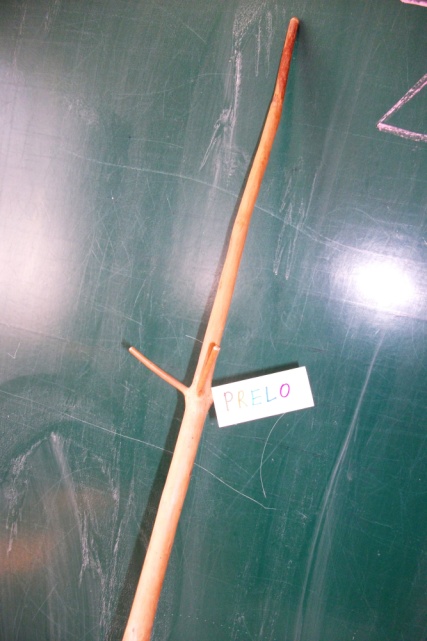 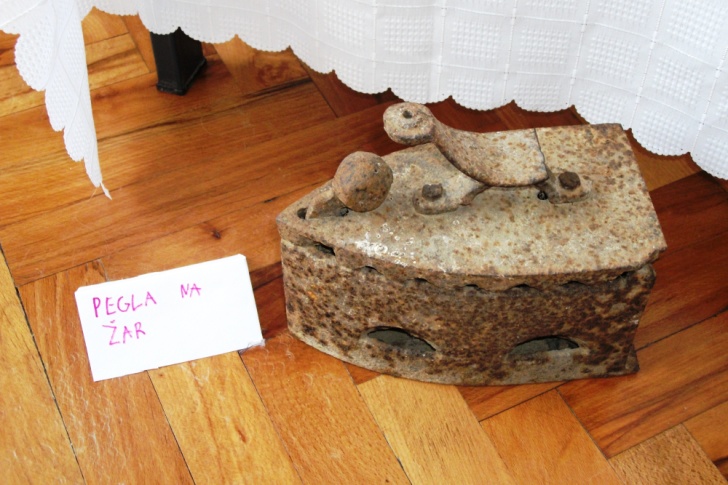 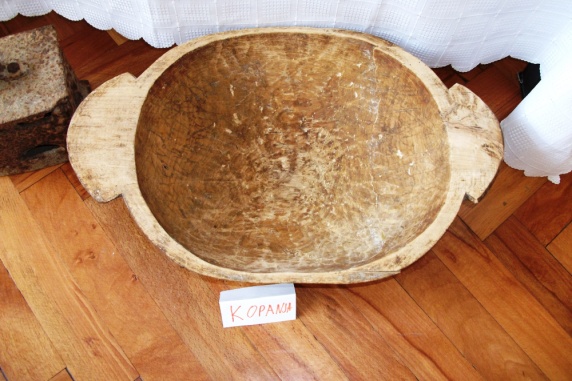 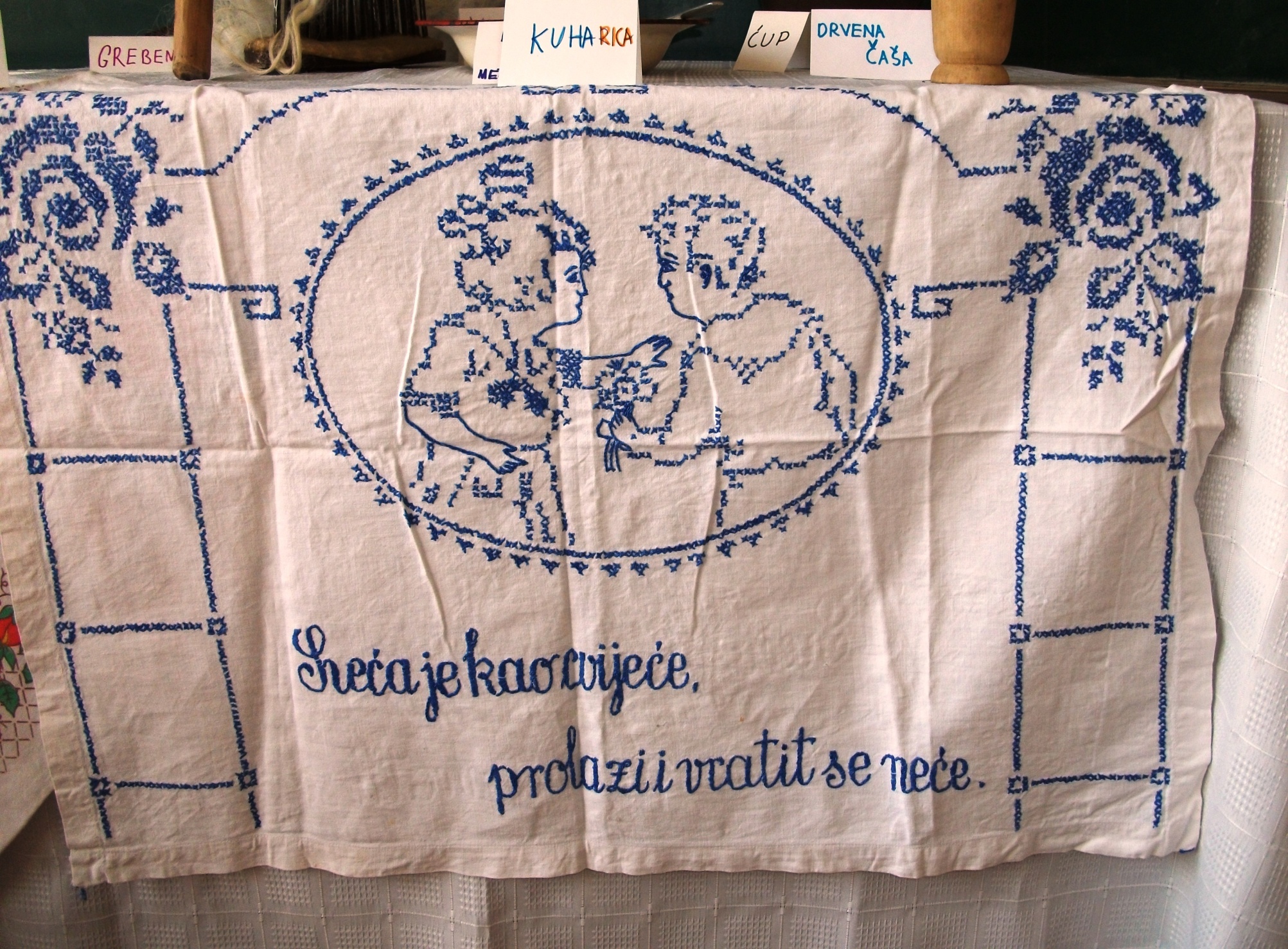 Opisivanje sakupljenih predmeta
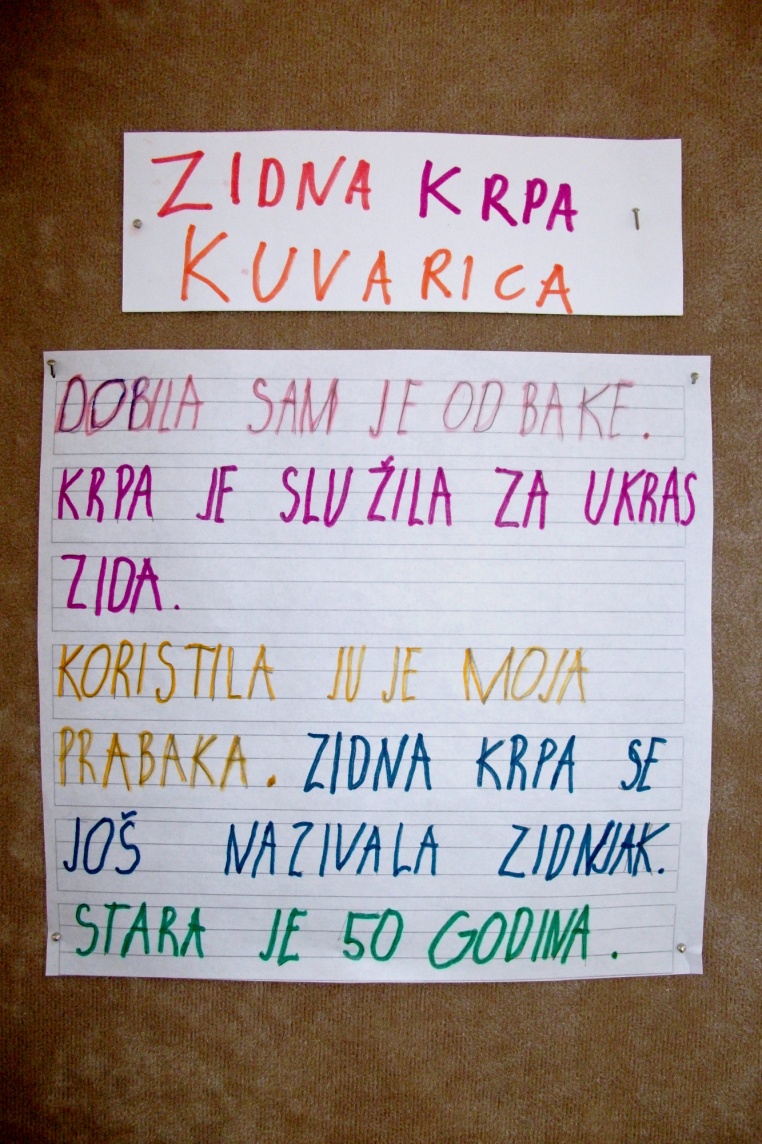 Zaštita i čuvanje prirode kroz izradu i demonstraciju ekološke čestitke
MATEMATIČKI ZADACI 1. RAZREDA
MARKO JE NAŠAO 8 ŽUTIH KONTEJNERA, A MAJA 5 PLAVIH KONTEJNERA.
 KOLIKO SU KONTEJNERA PRONAŠLI?
8 + 5 = 13 
PRONAŠLI SU 13 KONTEJNERA.

              VALENTINO  BLAŽEVIĆ
MATIJA IMA 5 VREĆA SMEĆA. OD SUSJEDE JE DONIO JOŠ 6 VREĆA.

 KOLIKO SADA IMA VREĆA SMEĆA?
    5 + 6 = 11
SADA IMA 11 VREĆA SMEĆA.

                            VERONIKA  TUTIĆ
MAMA JE STAVILA 7 PLASTIČNIH BOCA U SPREMNIK ZA PLASTIKU. JA SAM DONIO JOŠ 7 BOCA.
 KOLIKO IMAMO BOCA U SPREMNIKU?
7 + 7 =  14
U SPREMNIKU IMAMO 14 BOCA.

                                      KARLO  ŽUGER
MATEMATIČKI ZADACI 3. RAZREDA
Jasna je sakupila 453 vreće smeća, a Goga 3 puta manje.
Koliko je vreća za smeće sakupila Goga?
453 : 3 = 151
Goga je sakupila 151 vreću za smeće.
            
               Ana  Aščić
Jelena je imala 453 bombona. Kad bi pojela koji bombon stavljala bi omote u 3 vrećice tako da je u svakoj vrećici bilo jednako mnogo omota.
Koliko je omota bilo u jednoj vrećici kad je Jelena pojela sve bombone?
453 : 3 = 151
U jednoj vrećici je bio 151 omot

                                 Antonio Tutić
MATEMATIČKI ZADACI 4. RAZREDA
Maja je sakupila 35 boca Coca cole, a njezin brat 25 boca Pepsi cole. Kako raspodijeliti boce u 5 vreća za smeće tako da u svakoj bude jednako mnogo boca?

( 25 + 35 ):5 = 25 : 5 + 35 : 5 = 5 + 7 = 12

U svaku vreću će se staviti 12 boca.

						Domagoj Pihir
1. razred – 22.4.2010.
SRO – Kulturno ponašanje na javnim mjestima

PID ( 2 sata ) – Promet. Čistoća okoliša – vježb.

TZK – Aktivno pješačenje
3. razred – 22.4.2010.
SRO – Kulturno ponašanje na javnim mjestima

PID ( 2 sata ) – Vode. Termometar. Moj zavičaj u prošlosti – vježb.

TZK – Aktivno pješačenje
4. razred – 22.4.2010.
SRO – Kulturno ponašanje na javnim mjestima

PID ( 2 sata ) – Život biljaka i životinja. Šuma – vježb.

TZK – Aktivno pješačenje
Daruvar  - centar
Dvorac grofa Jankovića, Daruvar
Julijev park, Daruvar
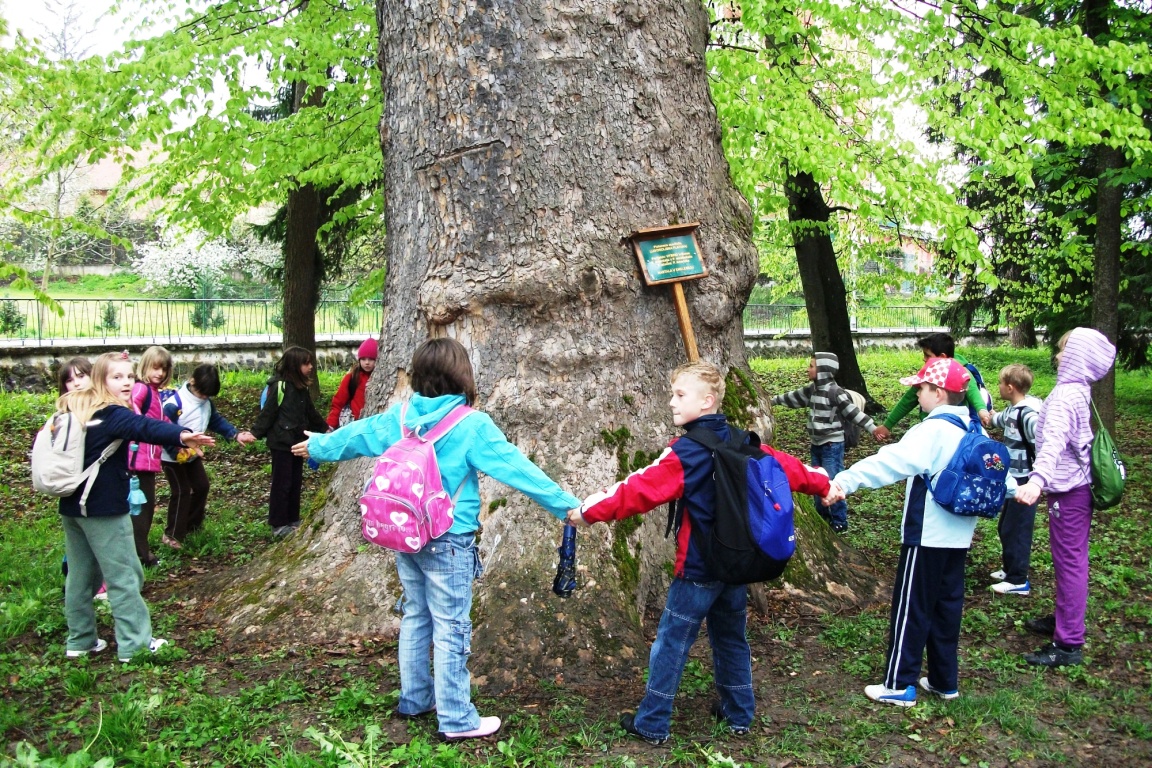 Mjerač vremenskih prilika u Julijevom parku, Daruvar
Vožnja vlakom na relacijiDaruvar - Sirač
Stari grad, Sirač
Park  poduzeća Kamen, Sirač
Park branitelja, Sirač